Three Figures (DA1)
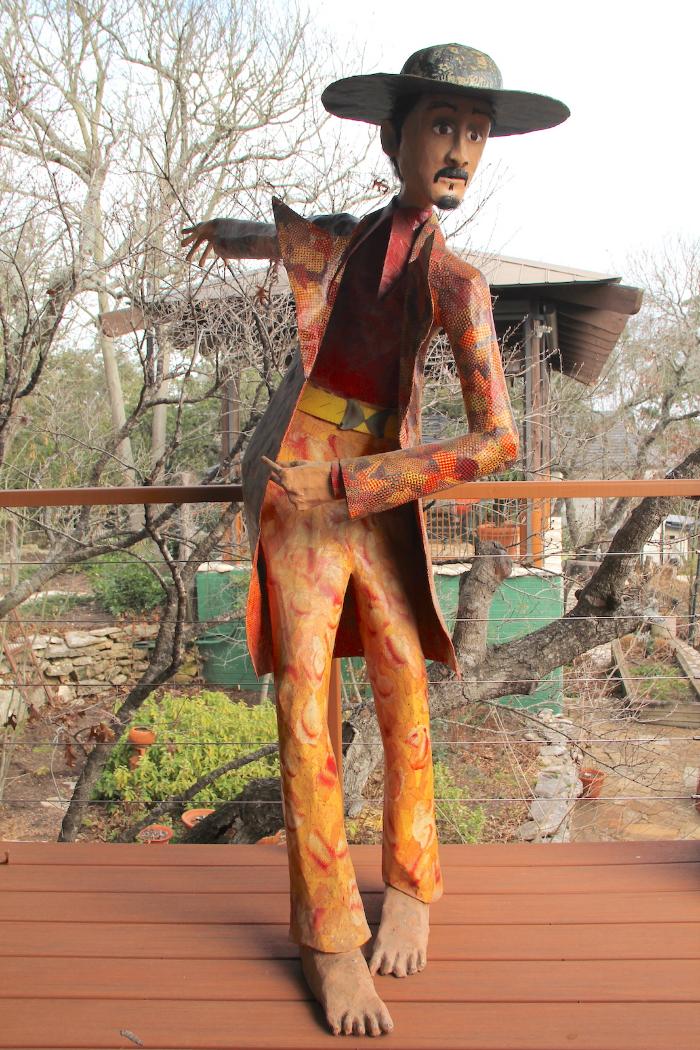